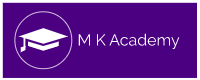 Storage Devices
Storage Device
A storage device is a hardware that is used to store data and other information
Data
Data is a fact or figure stored in computer system
Data
Data is stored either temporarily or permanently
Types of storage Devices
There are 2 types of storage devices
1. Internal Storage Devices
2. External Storage Devices
Internal Storage Devices
It is stored inside a computer system
Also called as
1.  “Primary Memory” of a computer
2. Popularly called as ‘RAM’  
                          Random Access Memory
External Storage Devices
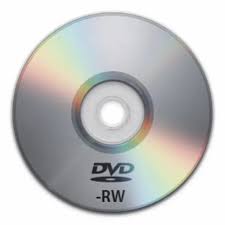 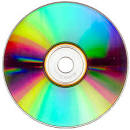 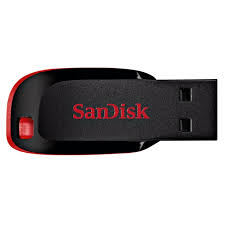 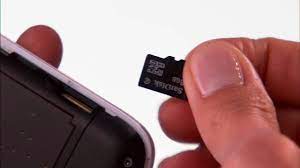 External Storage Devices
These devices store data outside the computer system
These devices are also called as ‘Secondary Memory’
Compact Disc  (CD)
CD is a portable storage device                     
Used to stored text , audio and videos
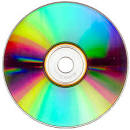 Digital Versatile Disc     DVD
It has more capacity to store data than CD                       
Also called as secondary storage device
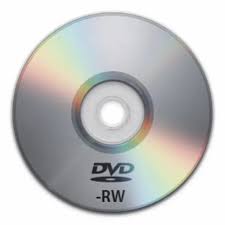 Pen Drive
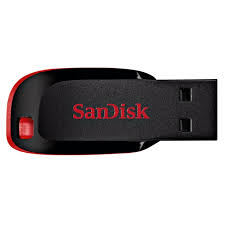 It’s popularly called as USB 
OR thumb drive
It has more capacity data – upto 64 GB
Data Card
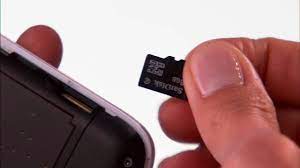 Used to store audio , video and data files
Stores data permanently
Data card used in ‘Smart  Phones’
It increases the storage capacity of 
          ‘smart phones’
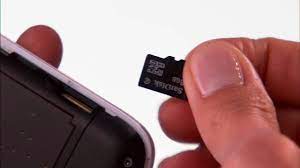